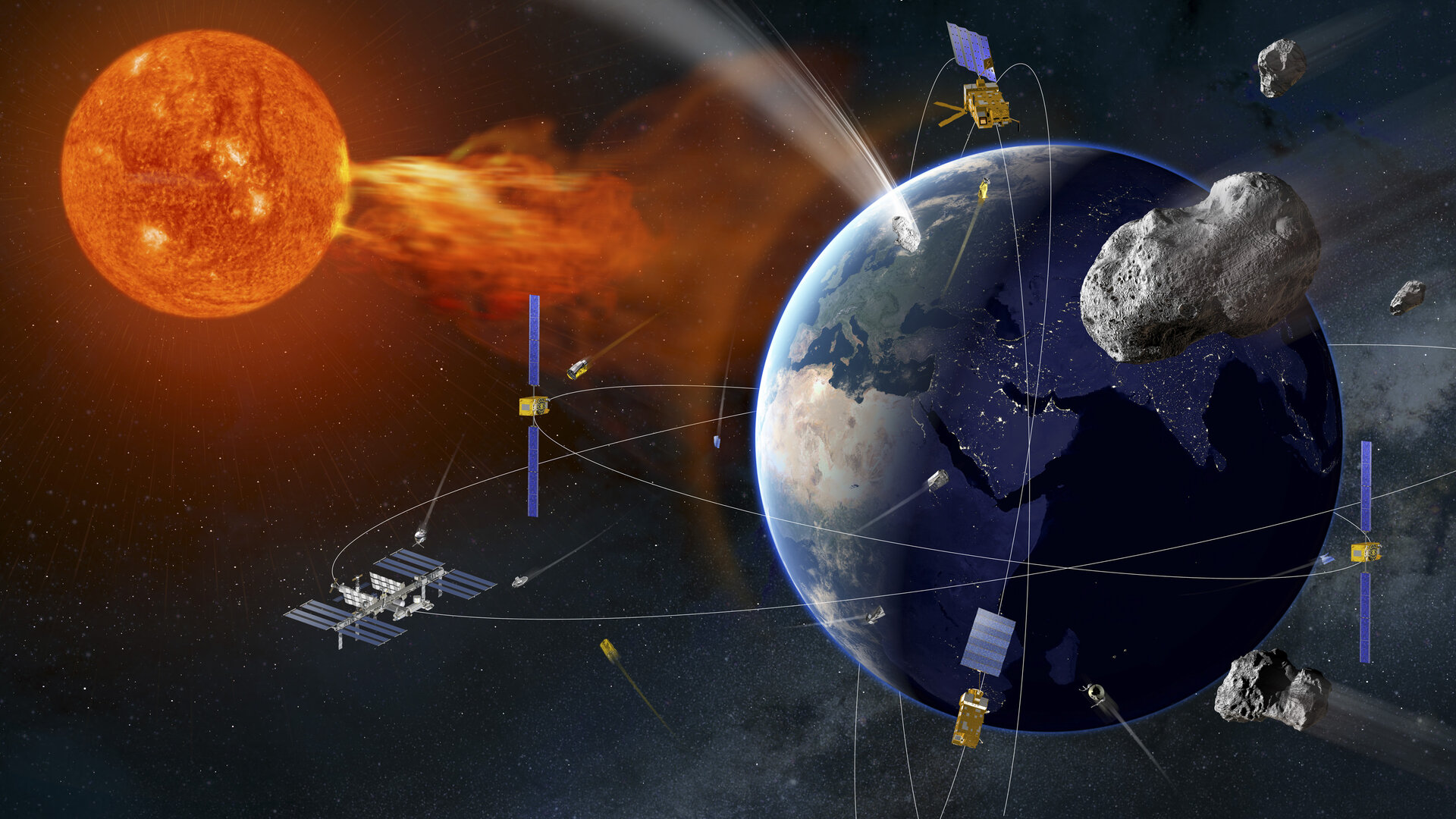 ESA Space Weather services
Alessandra Di Cecco, PhD
Italian Space Agency
ESA Space Safety Programme (S2P)
Objectives:
Protect space assets
Protect daily services 
Protect public and private investments 
Protect astronauts in space
Protect life on our planet


ESA S2P address three main topics:

Space Debris 
Near-Earth Objects (NEO)
Space Weather
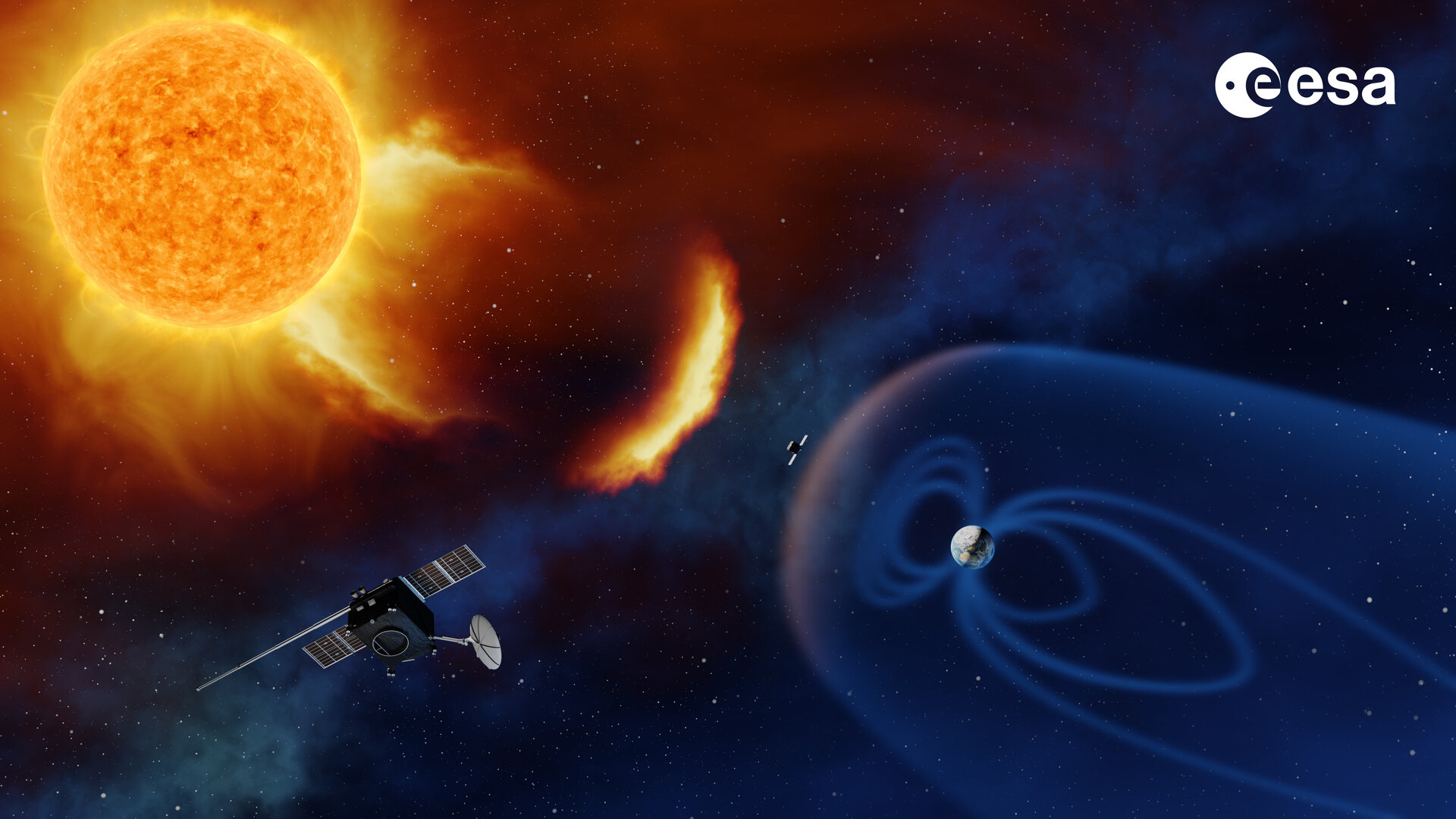 Credit: ESA
ESA Space Safety Programme
Space Debris orbits
Space Debris orbits
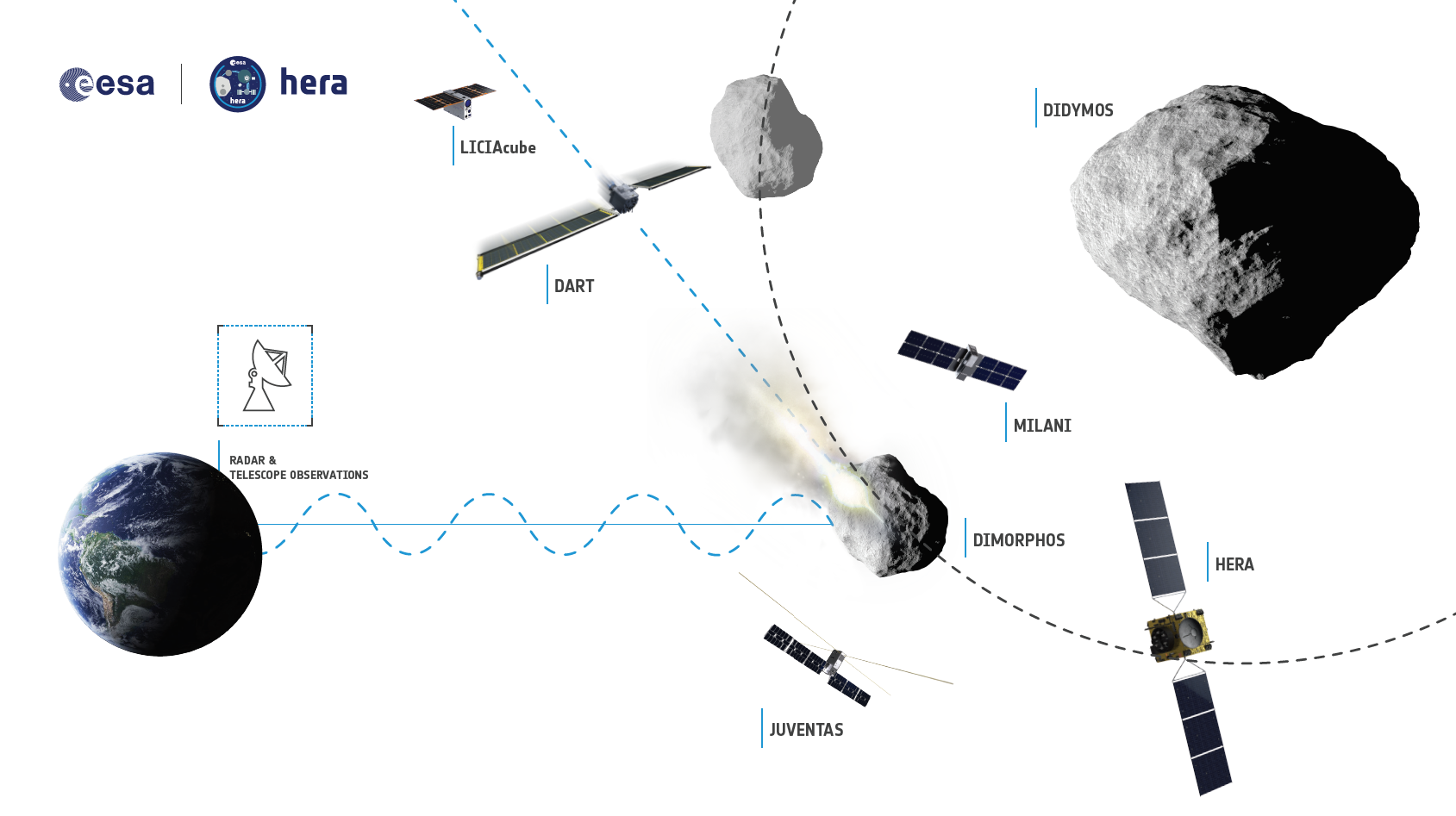 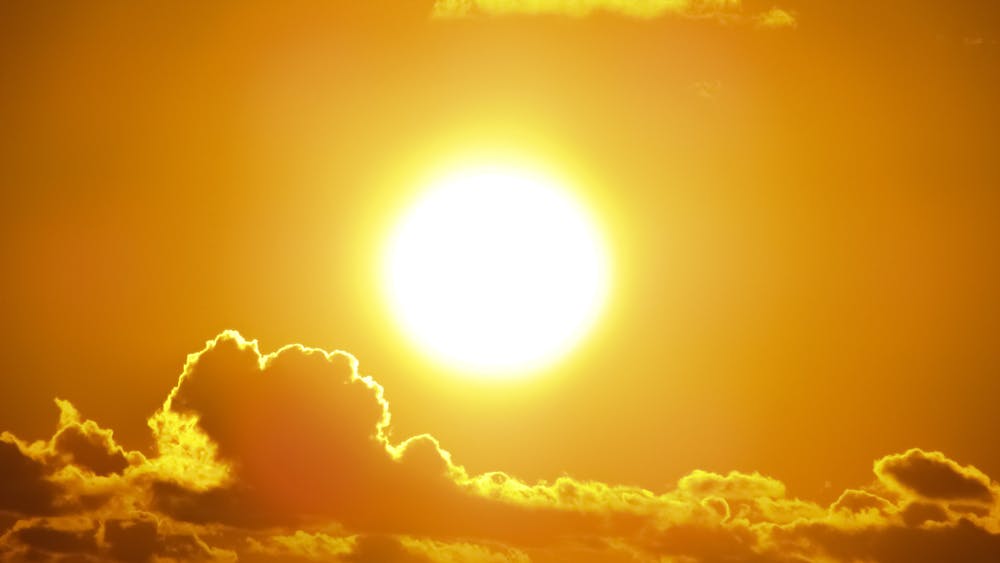 Space Weather
Sun’s internal structure
Hydrostatic Equilibrium between Radiation Pressure and Gravity

Nuclear fusion of H in He (differently by nuclear reactors)









Energy transport:
Radiative zone 
Convective zone

Photon scattering path from core to surface: 100.000-1.000.000 yr
Neutrinos travel straight: no matter interaction
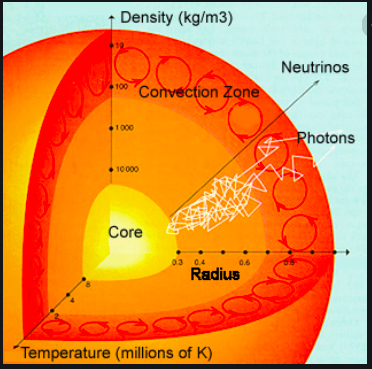 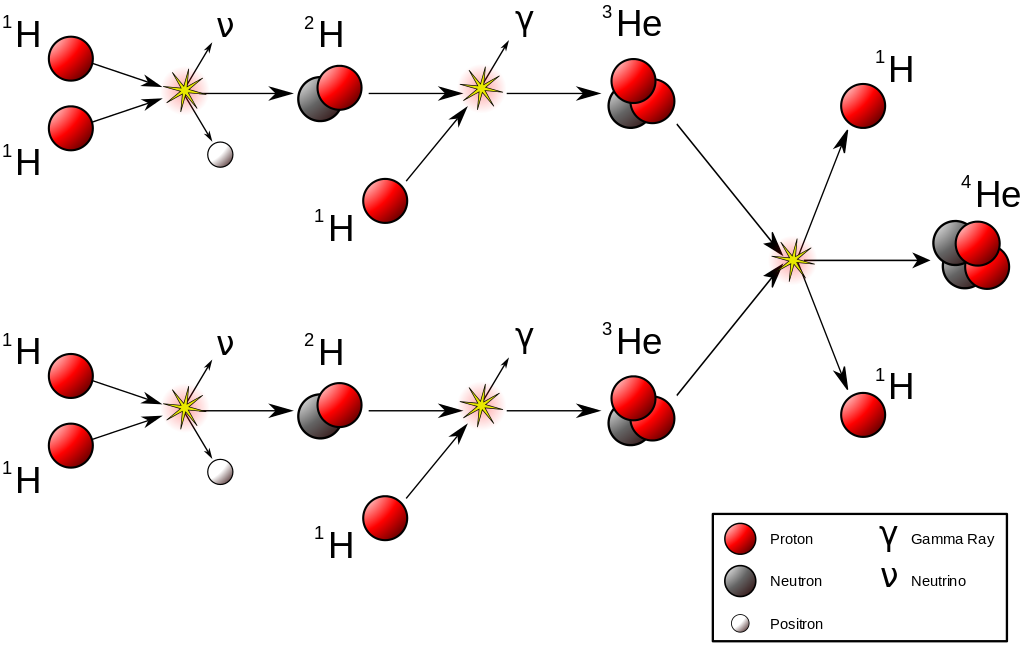 Credit: NASA / H. Smithsonian
Sun’s surface phenomena
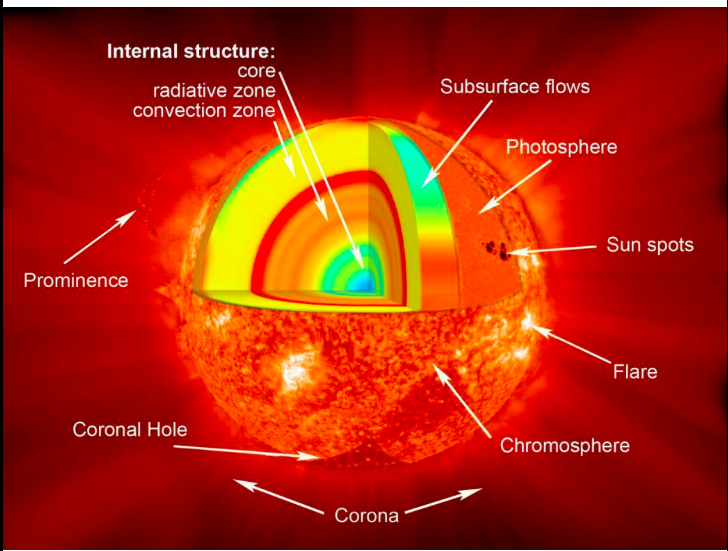 Solar atmosphere:
Chromosphere
Corona
Solar wind
Credit: NASA/Goddard
Sunspots
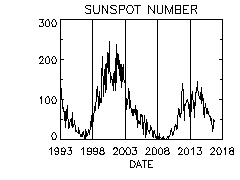 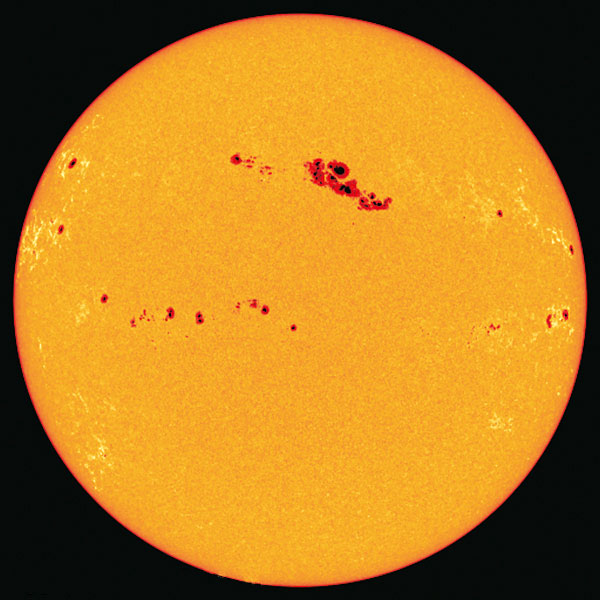 Sunspots approx. 4000 K 
11-years cycle
Magnetic activities
and field lines
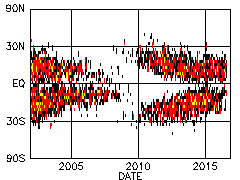 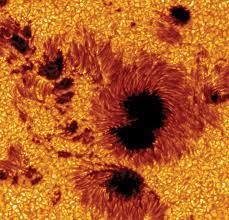 Credit: NASA
Solar eruptions and coronal holes
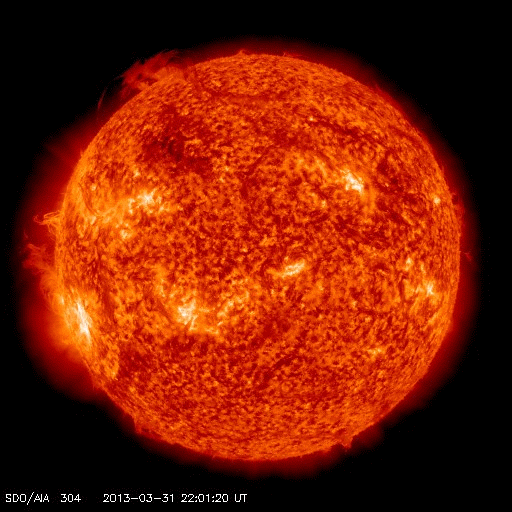 Flares: Brightness flash near Sunspot
CME: Coronal Mass EjectionShock waves

Magnetic field lines reconnection
   Strong X-ray emission

Solar wind emission (H, alpha, e- )High kinetic energy particles (10KeV)supersonic windplasma emissionmagnetosonic waves
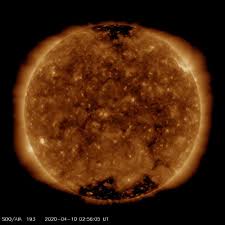 Credit: NASA Solar Dynamic Observatory (SDO)
Space Weather (SWE)
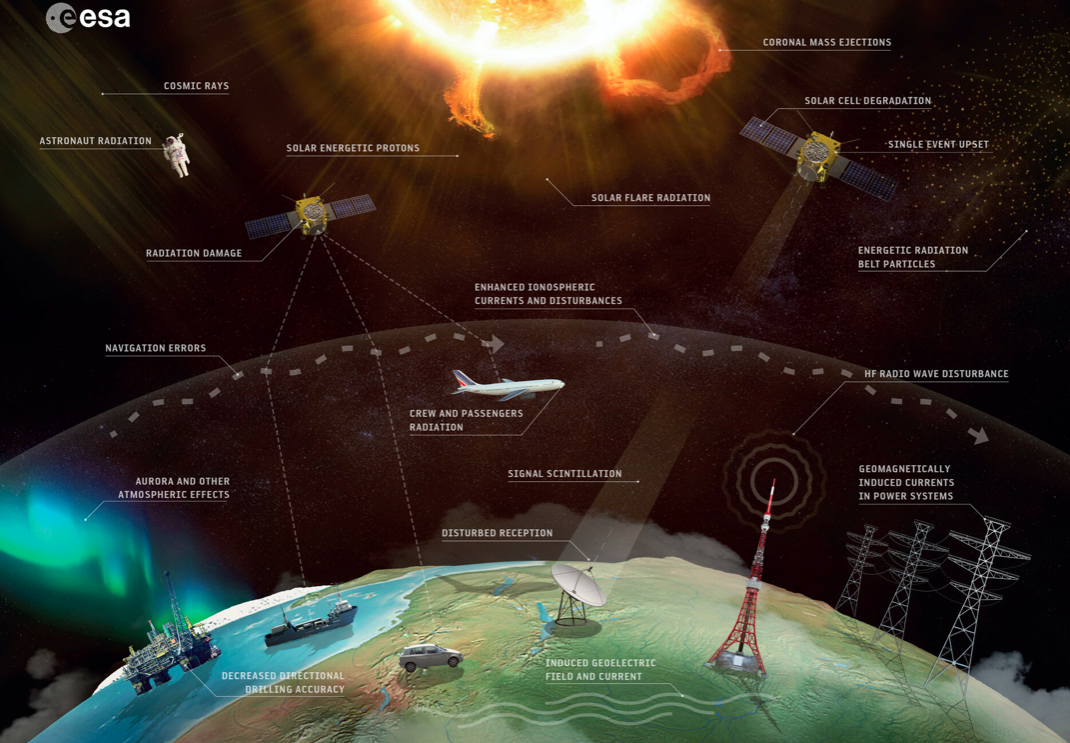 Solar Activity affects the space environment:
Satellite interference in radio signal or sub-system damage 
Geomagnetic storms and substorms 
Aircraft passenger exposed to radiation 
Problem to transmission lines
Magnetosphere effects
ESA SWE Service Network
Expert Service Centers (ESC): 
Solar Weather (BE)
Heliospheric Weather (UK) 
Space Particle Radiation (BE) 
Ionospheric Weather (DE)
Geomagnetic activity (NO)

SWE monitoring system:
SWE space missions
Ground-based sensors
Portal and users 
Products grouped by services 
    https://swe.ssa.esa.int/current-space-weather

SSA Space Weather Coordination Centre (SSCC) located in Belgium
two line of supports: first SSCC support and Expert Service Center support
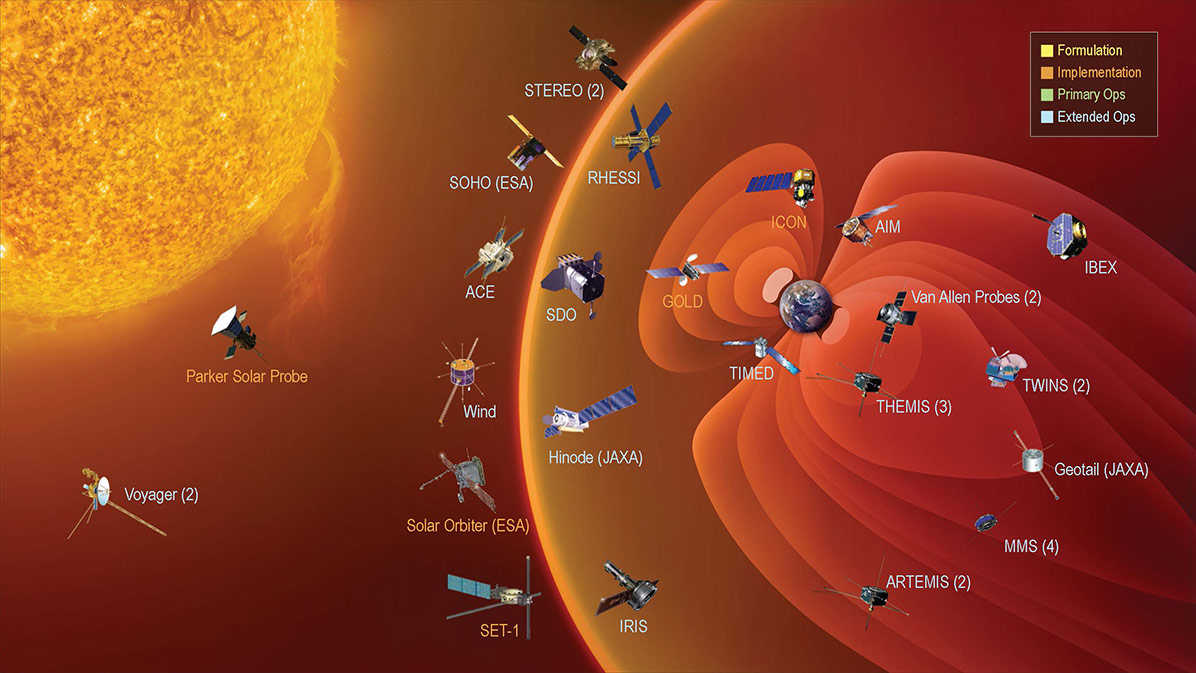 Solar Weather ESC
To provide, implement and support the Solar Weather products 
For observation, monitoring, interpretation, modelling and forecasting of Solar Weather conditions with an emphasis on solar (sub-)surface and solar coronal
Solar phenomena analyzed by high-quality data
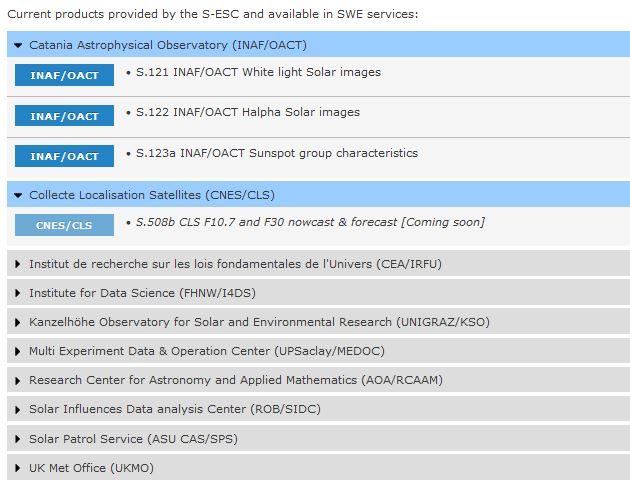 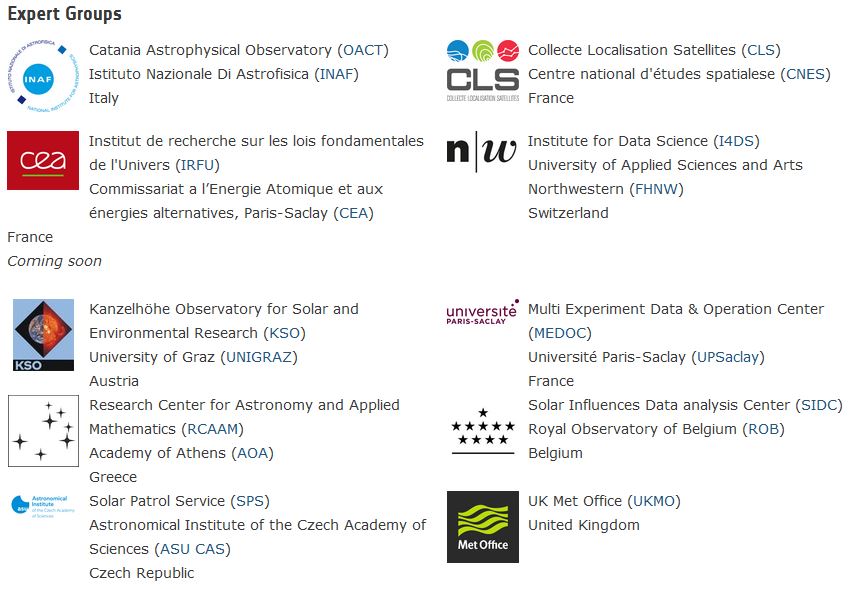 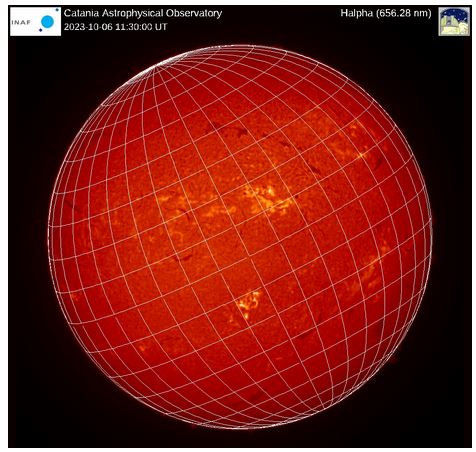 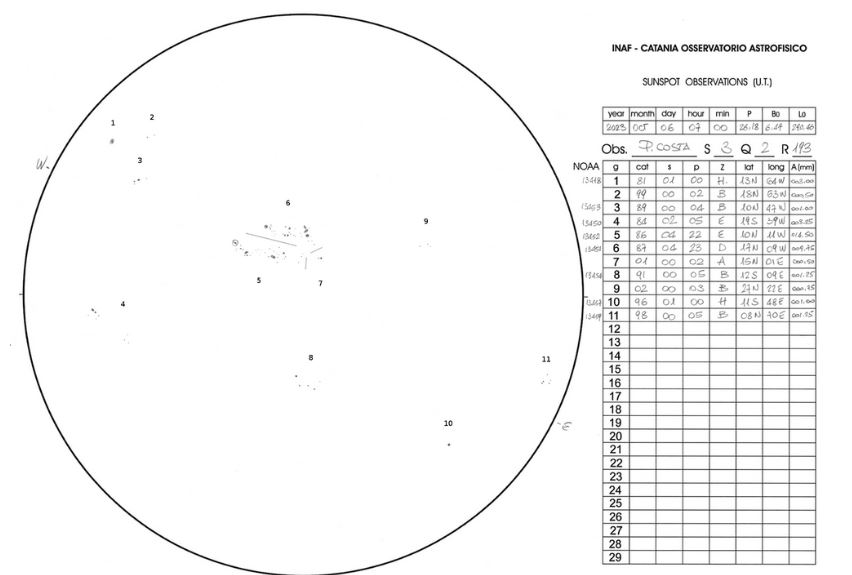 Heliospheric Weather ECS
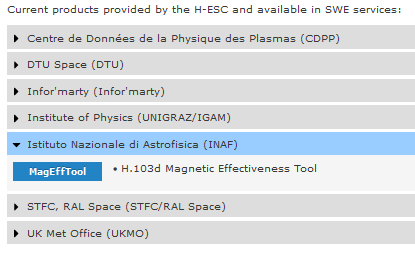 Heliosphere  solar wind and magnetic field
to provide, improve and support the provision of alerts, forecasts and post event analysis of space weather conditions near to the Earth and within the heliosphere (interplanetary mission) 
Euhforia forecast
Prototype level and products in federated websites
Solar wind density


SpeedSTFC, RAL Space (STFC)
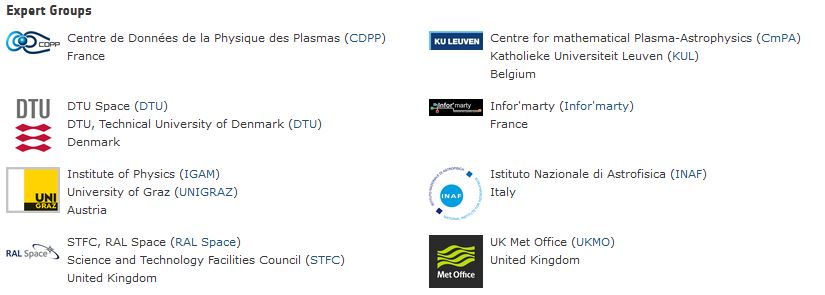 Heliospheric Weather
EUropean Heliospheric FORecasting Information Asset
Data-driven model for Solar Wind and heliospheric weather
Space Radiation ESC
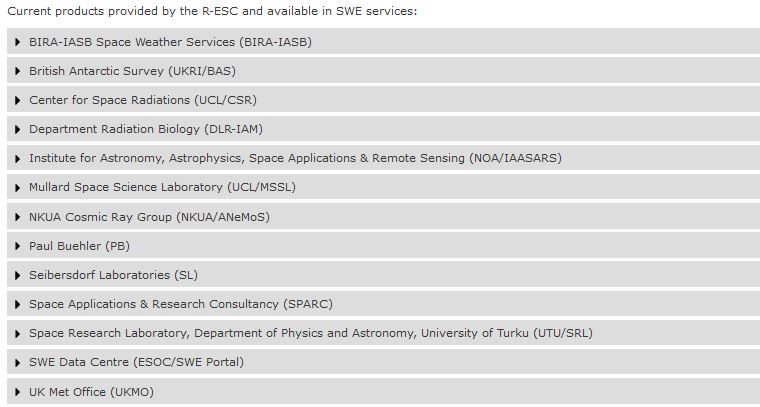 high-energy ionized particles with different origin (i.e. Galactic cosmic ray, Solar Energetic Particle, Earth’s trapped radiation belt) 
Galactic cosmic rays (p, α, heavy nuclei) flux is constant and modulated by solar activity, problem for high altitude aircraft crew, we are protect on Earth by geomagnetic field
SEP (mainly p, e-) accelerated by shock waves associated to CME, they are problem as GCR and for EVA of astronauts
Radiation belts cause problems for spacecraft
Some services are proposed for future
Ionospheric Weather ESC
IW affects radio systems in communication, space based navigation and remote sensing
Global Navigation Satellite Systems (GNSS, such GPS) could be delayed, refracted and diffracted by the highly variable ionospheric plasma
GNSS is essential tool for safety of life
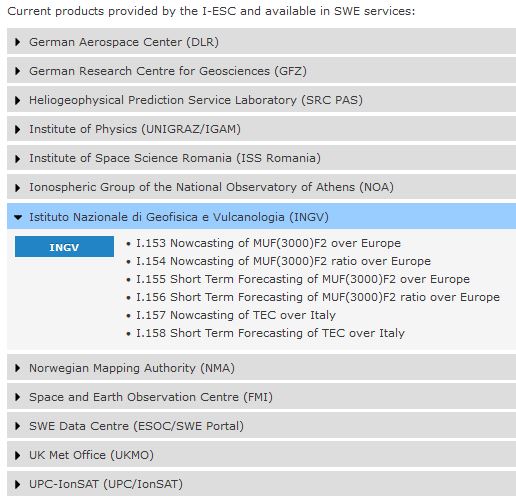 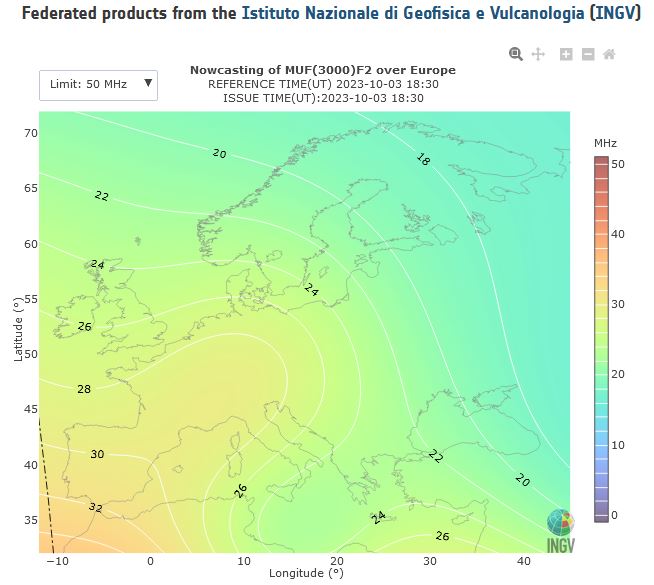 Geomagnetic Conditions ESC
Geomagnetic field shows variations on different scales (slow for years and centuries, daily, irregular variations, during magnetic storms)
Geo-magnetometers
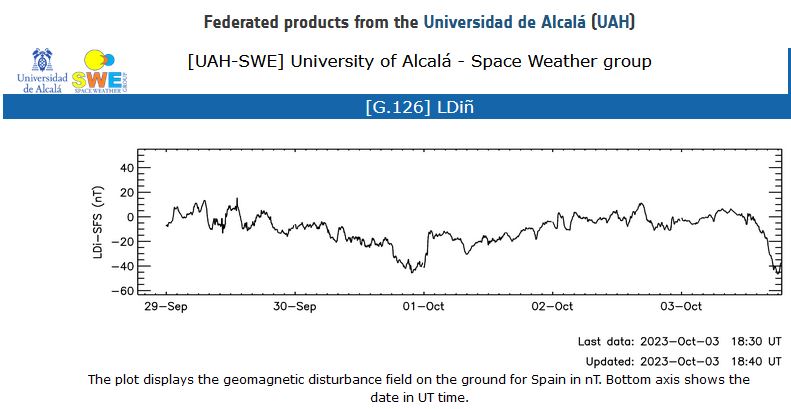 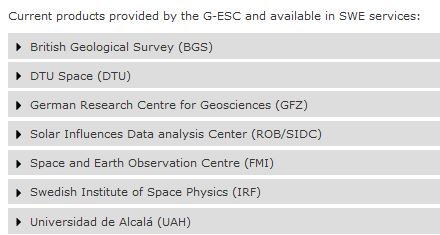 ESA SWE Services
More than 30 services (data, predictions and tools)

Users:   Spacecraft design and spacecraft operations
Human spaceflight
Launch operations
Communications and navigation  
Airlines and aviation 
Pipeline operations
Auroral tourism
Spacecraft Design
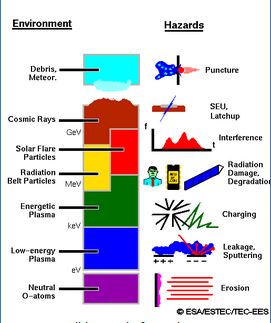 Spacecraft are affected by Space environment and Space Weather:
degradation, contaminations, radiation damage, thermal changes, interference
Spacecraft’ systems and sub-systems design need to be studied:
Shielding requirements
Thermal control
Realistic representation in laboratories
Spacecraft Design
Solar Wind Forecast & CME arrival prediction (UKMO)
Environment specification: data archive (statistical information*)
In-orbit verification (local information by Proba 2, Herschel/Planck)
Post event analysis for correlating in-situ anomalies of a spacecraft with space weather phenomena at a given time and/or location
Space Weather in the Solar System (The daily space weather bulletin )

*ionising radiation, plasma, microparticles, atmosphere, and UV

CME prediction and counting
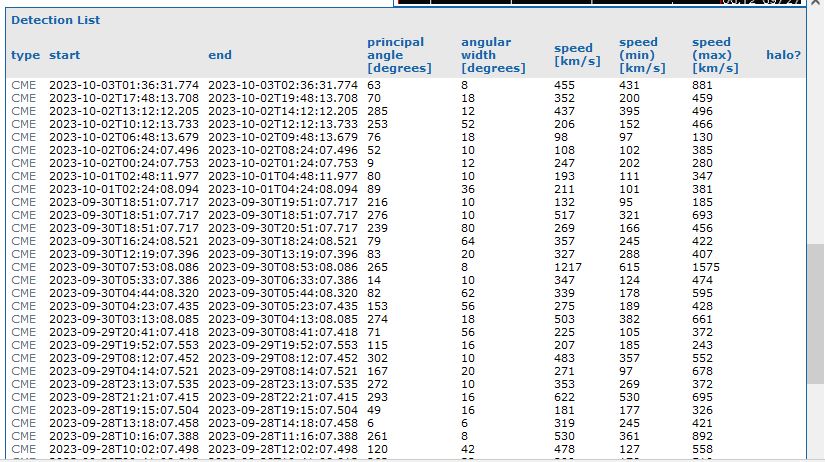 Federated products from Solar Influences Data analysis Center (ROB)
Spacecraft Operation
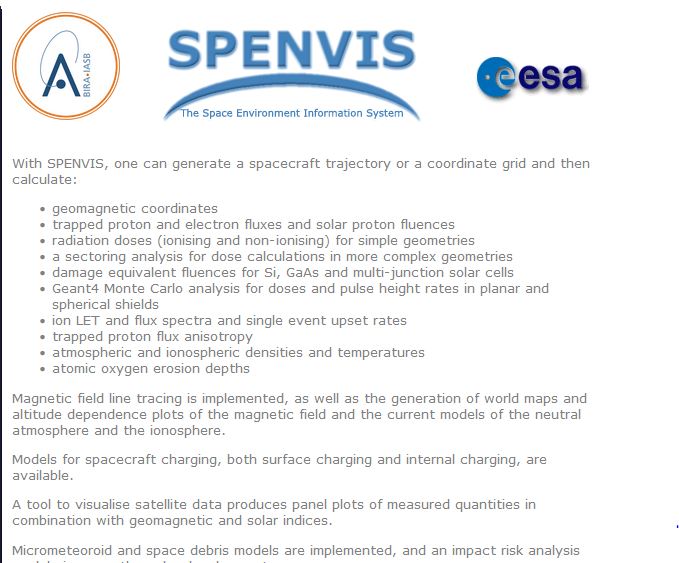 In-orbit Environment and Effects Monitoring
Post-Event Analysis
In-Orbit Environment and Effects Forecast
Mission Risk Analysis
Space Weather in the Solar System
Human Spaceflight
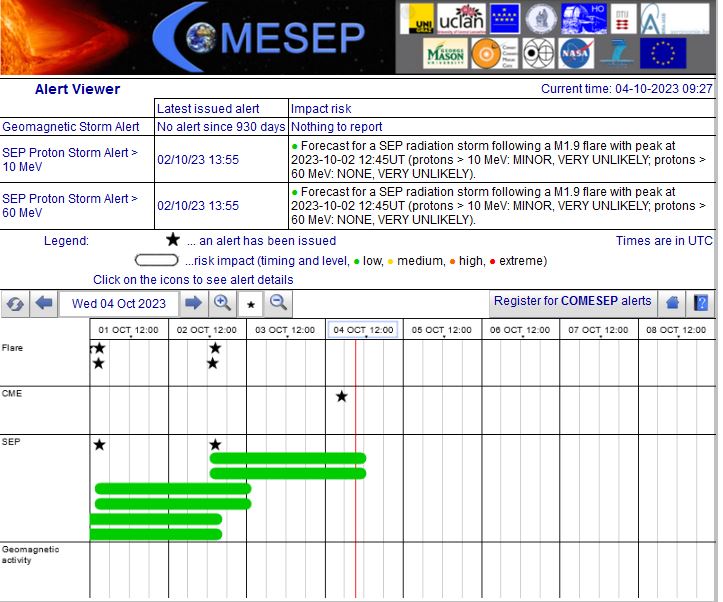 In-flight Crew Radiation Exposure
Cumulative Crew Radiation Exposure Risk
Increased Crew Radiation Exposure Risk
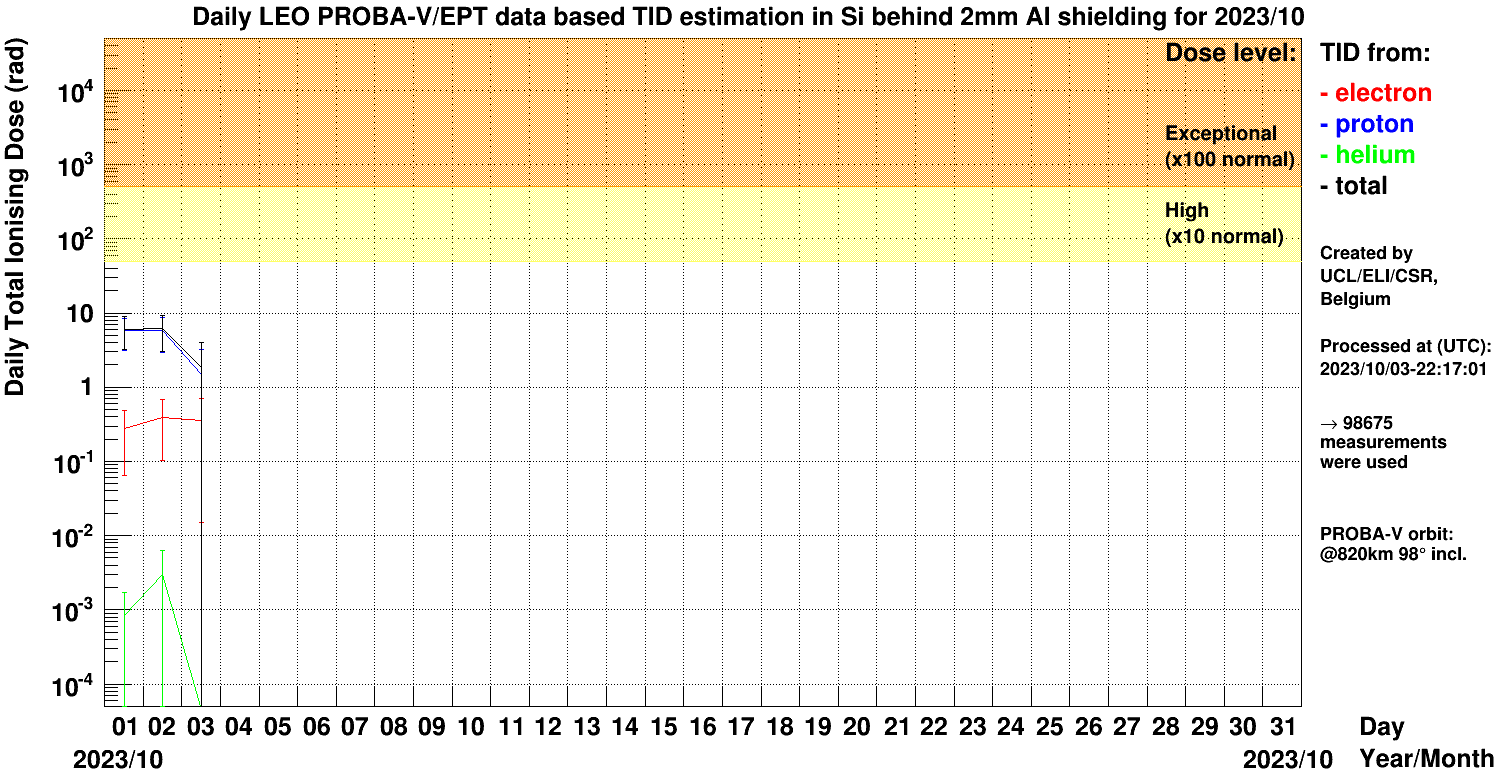 Federated products from the Center for Space Radiations (UCL)
Launch Operation
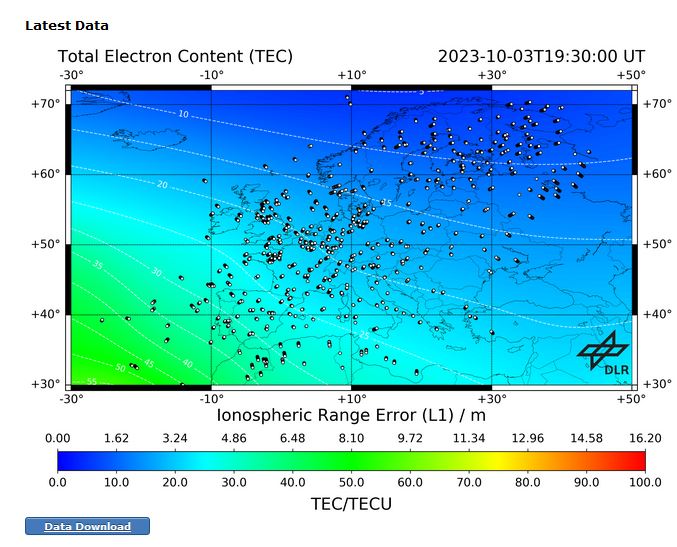 Transionospheric Radio Link
Near-Real Time TEC Maps
Forecast TEC Maps
Quality Assessment of Ionospheric Correction
Near Real-Time Ionospheric Scintillation Maps
Monitoring and Forecast of ionospheric Disturbances

to present an overview of the current and forecasted ionospheric conditions with the different types of available data (measurement, nowcast, and forecast) at a global or local level
DLR federated
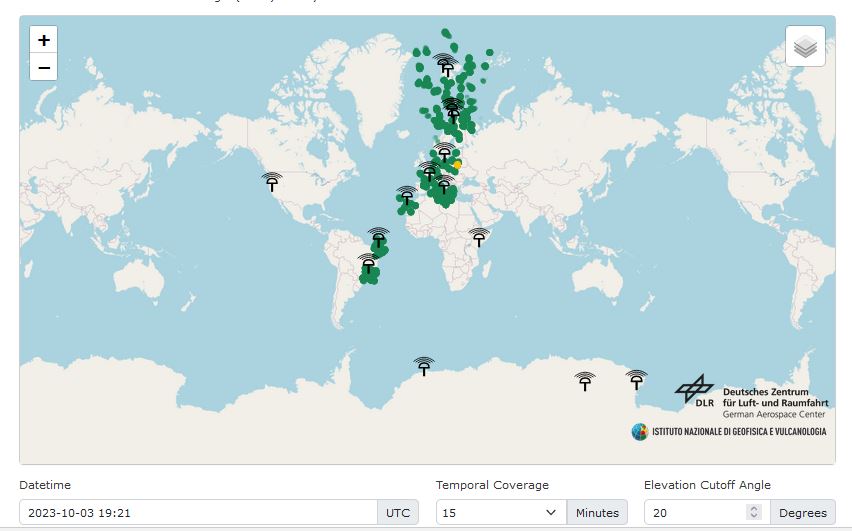 scintillation indices  observed at  distributed high-rate GNSS receivers
Space Surveillance and Tracking
SWE affects LEO objects

Atmospheric Estimates for Drag Calculation
Archive of Geomagnetic and Solar Indices for Drag Calculation
Forecast of Geomagnetic and Solar Indices for Drag Calculation

Products such Kp planetary index of geomagnetic activity

current atmospheric, geomagnetic and solar conditions for drag calculation
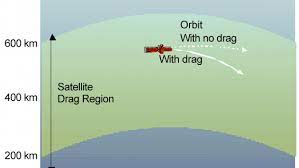 Credit: NOAA
Power System Operation
Service to Power Systems Operations (induced currents)
to present an overview of the current and forecasted geomagnetic conditions and heliospheric weather with the different types of available data (measurement, nowcast, and forecast)
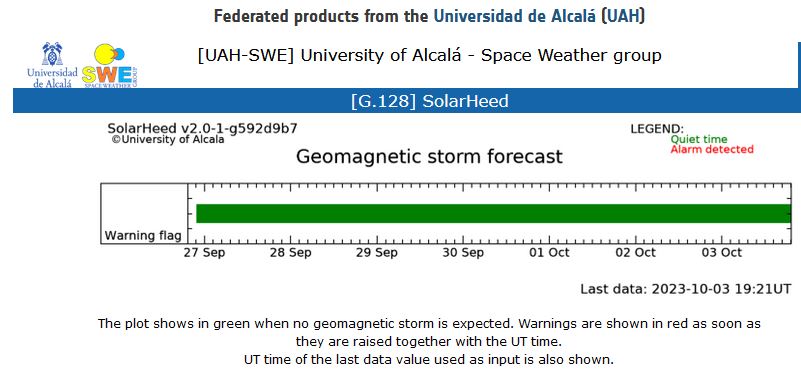 Aviation
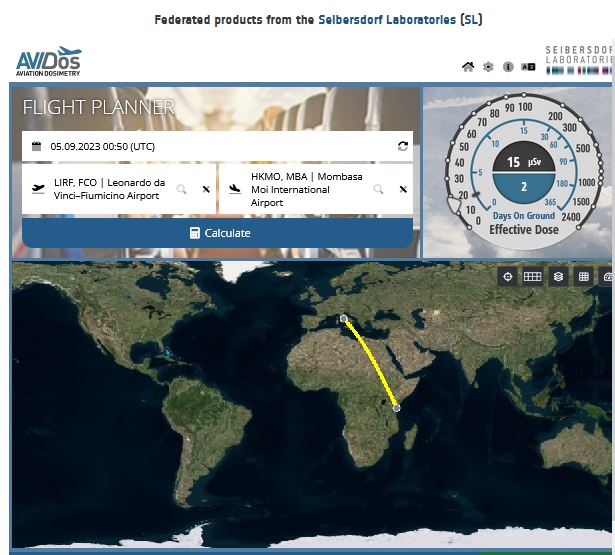 Health of aircrews is affected by SWE phenomena
Access to data, model and tools
Alert service
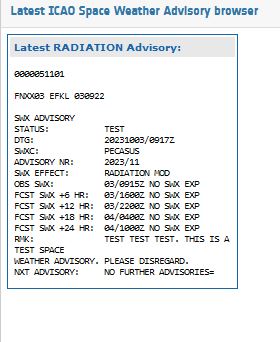 Resource Exploitation System Operation
Service to RESO
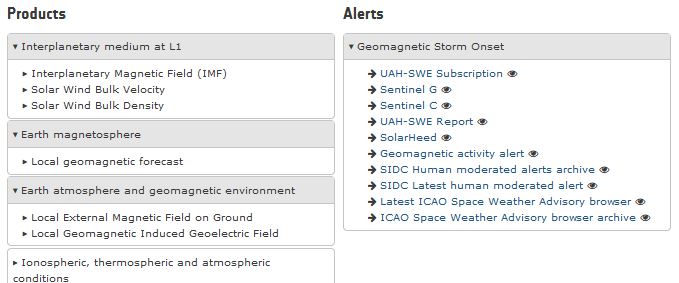 Pipeline Operation
Pipeline operation service
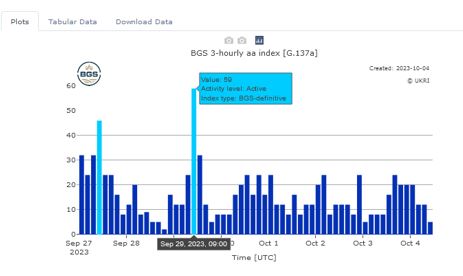 Auroral Tourism
Greenland Aurora Nowcast (DTU Center)
Access to Kiruna (Sweden) sky images, archived and in real-time with 1-minute resolution.
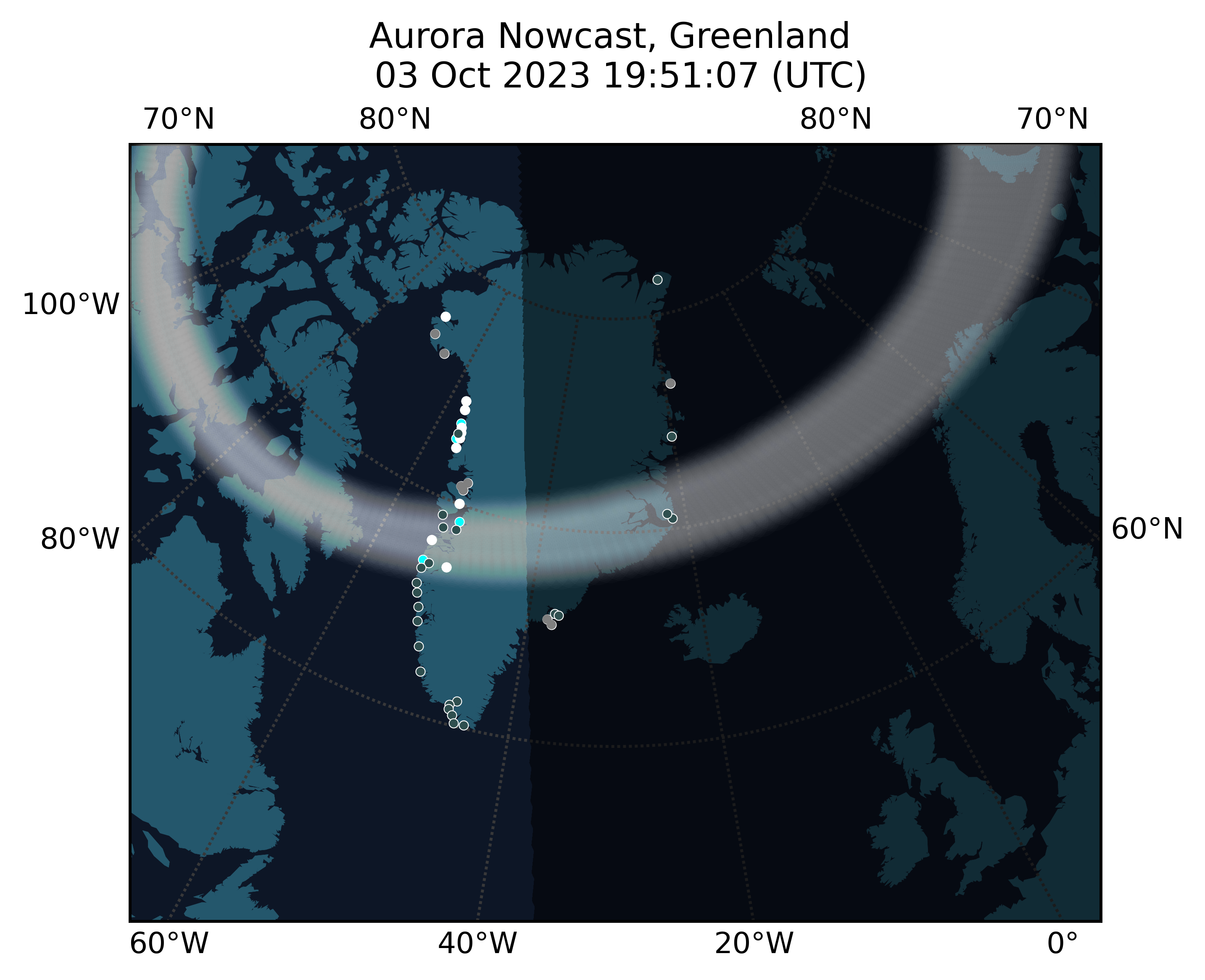 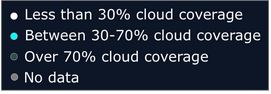 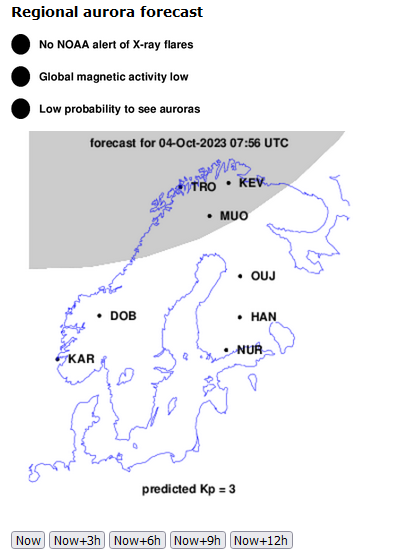 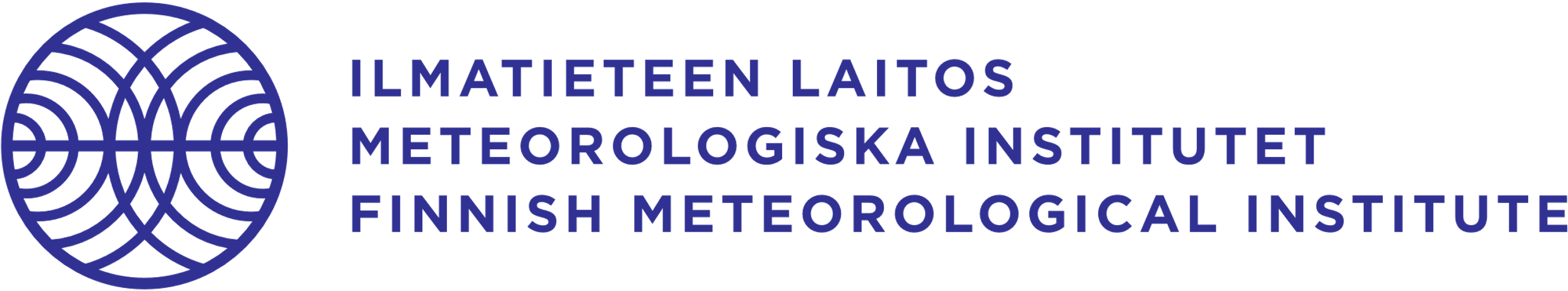 Credit:
General Data Service
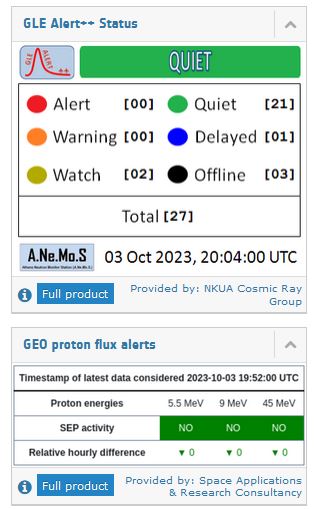 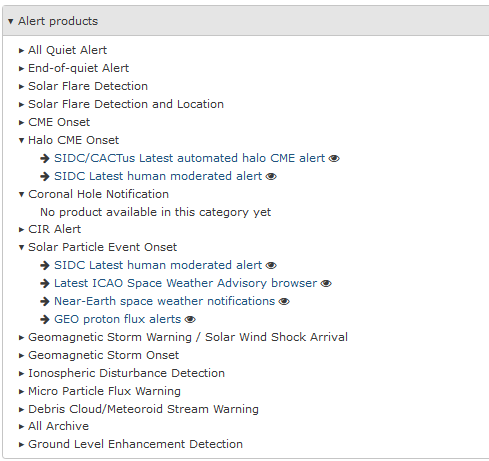 SWE data archive
Latest Data Service
SWE nowcast and forecast products (daily and weekly)
Alert Service
SWE
https://swe.ssa.esa.int/
From space+ground-based data and data-processing

Supporting
European industry
Space mission design
Planned launches, trajectory
Suggesting ECSS standards


Tool available under registration
Service domain
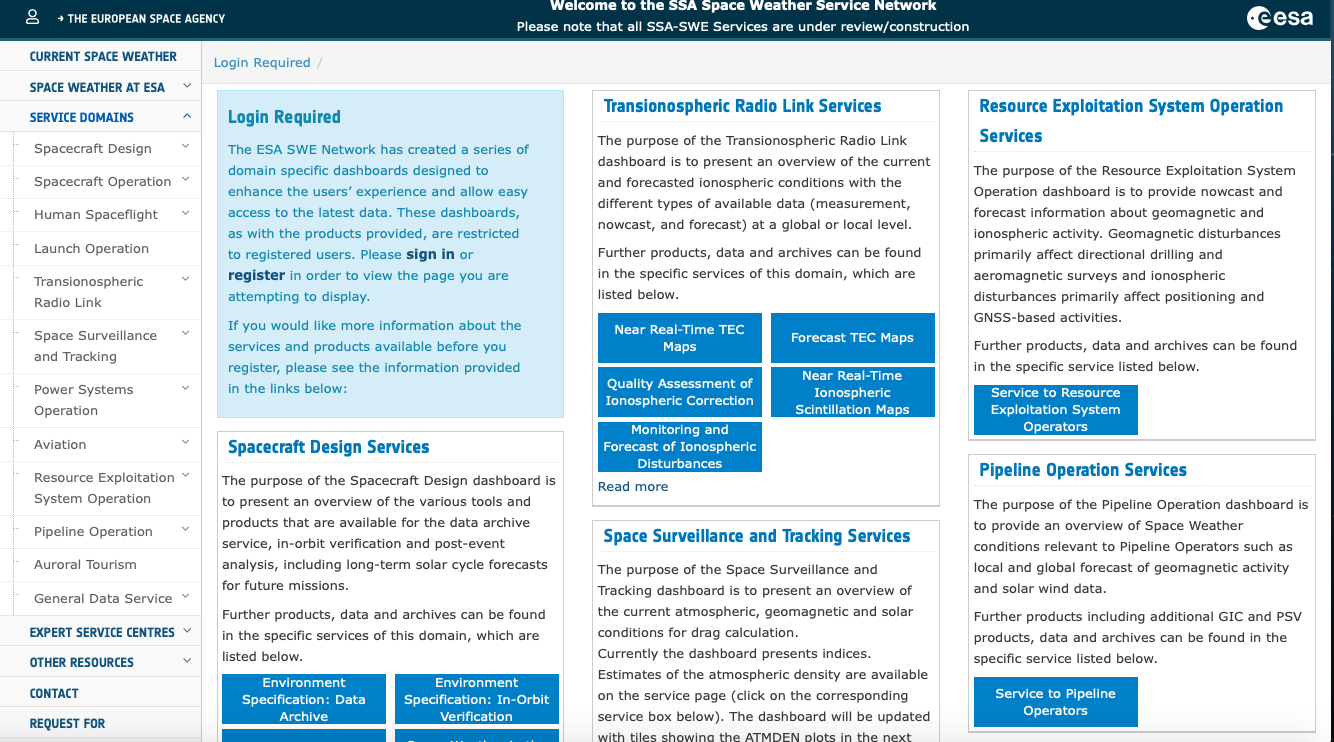 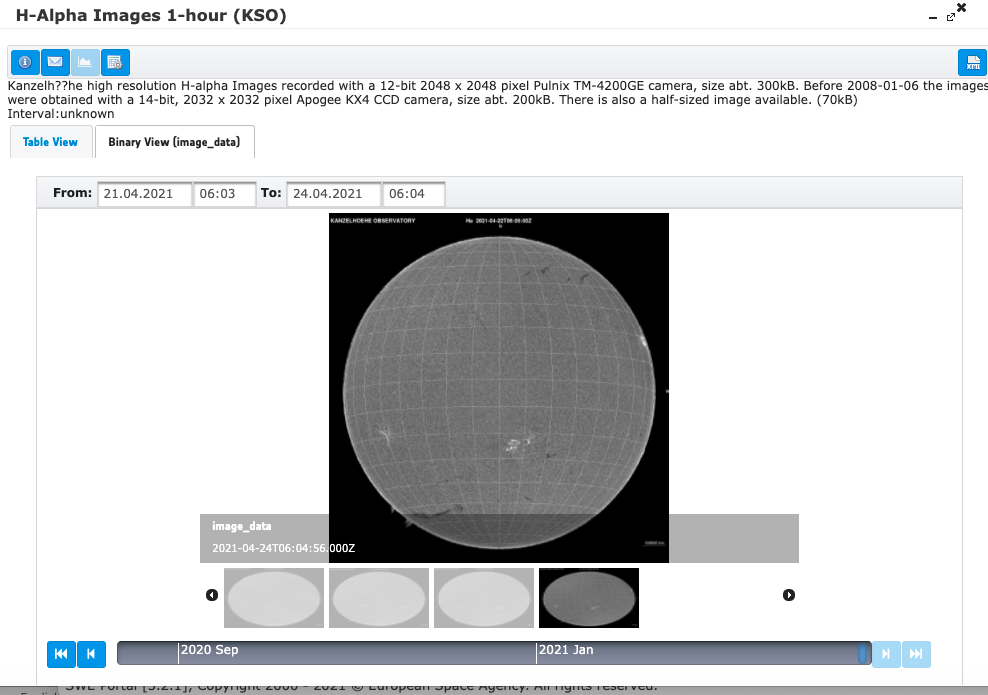 https://swe.ssa.esa.int/
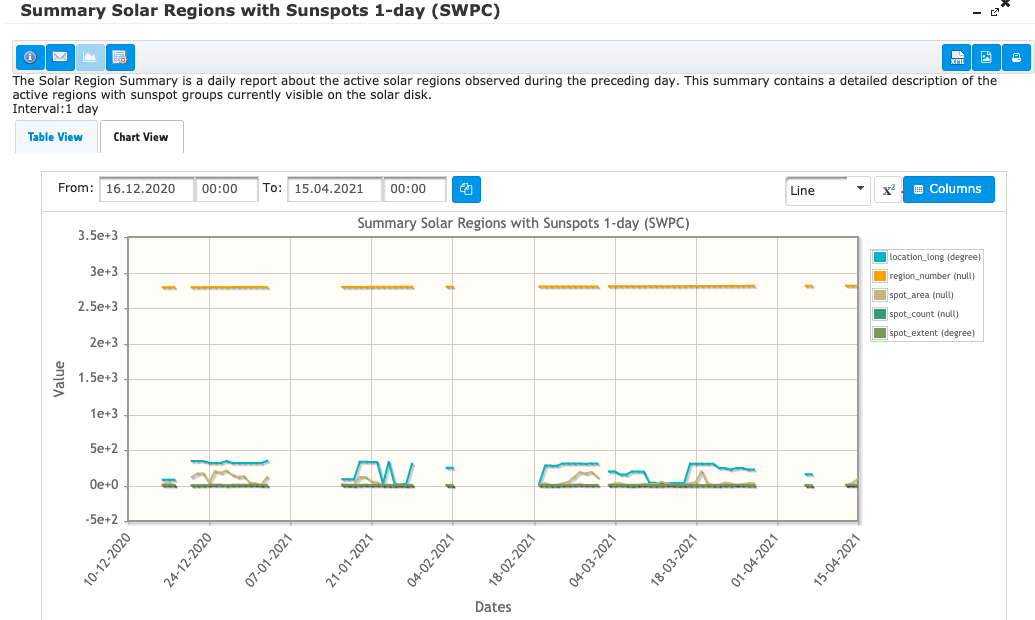 Expert CentersData and Tools
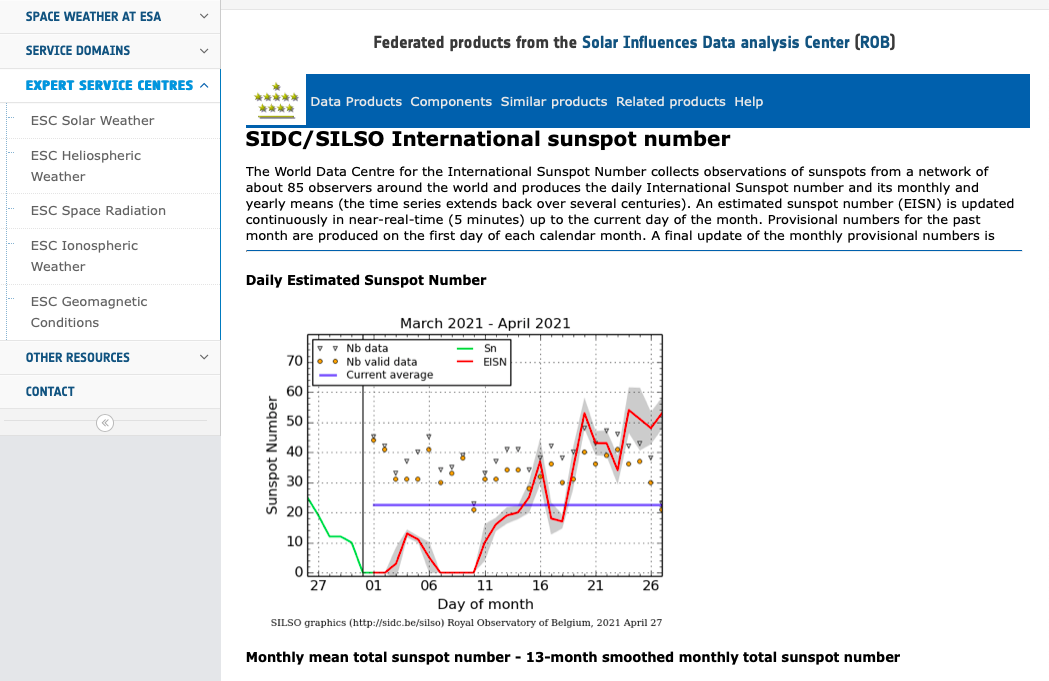 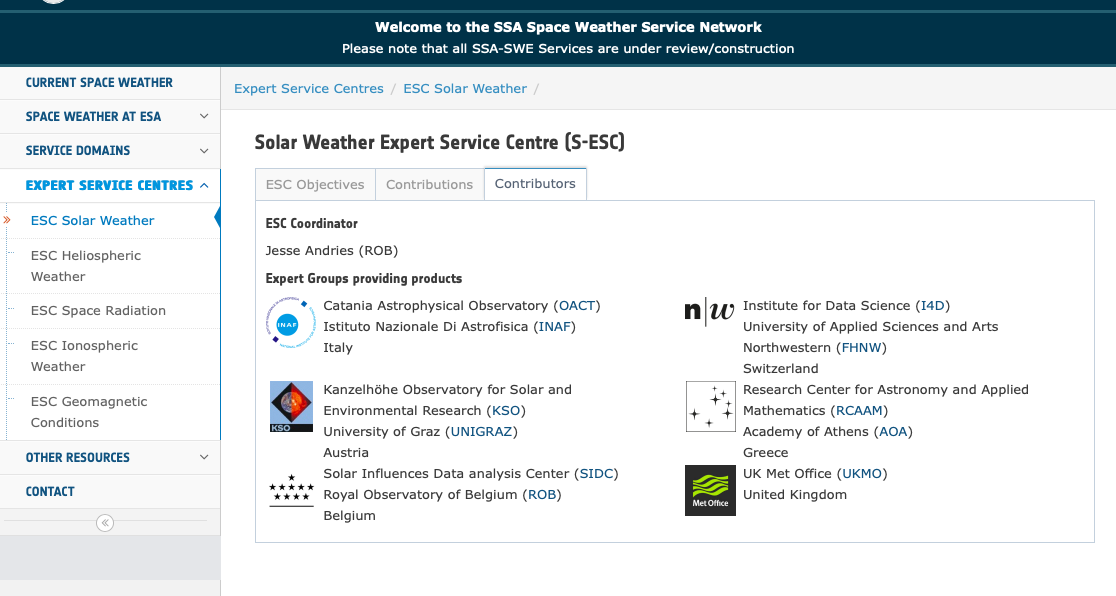 ESA S2P Satellites
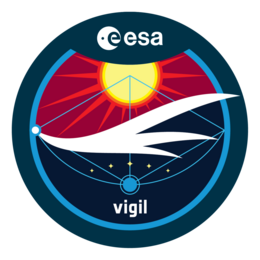 VIGIL Mission (M. Castronuovo Lecture) 

Smallsats missions
As part of the Distributed Space Weather Sensor System (D3S)
The first is Aurora (optical, far-UV and X-ray) observations
Based on Cubesat in LEO with high TRL 
A demonstrator mission (Aurora-C) followed by a full constellation of 4-5 SmallSats 
Core instrument: Wide Field of View Auroral Imager (WFAI) consisting of two modular assemblies, the Auroral Optical Spectral Imager (AOSI) and the Auroral UV Imager (AUI)
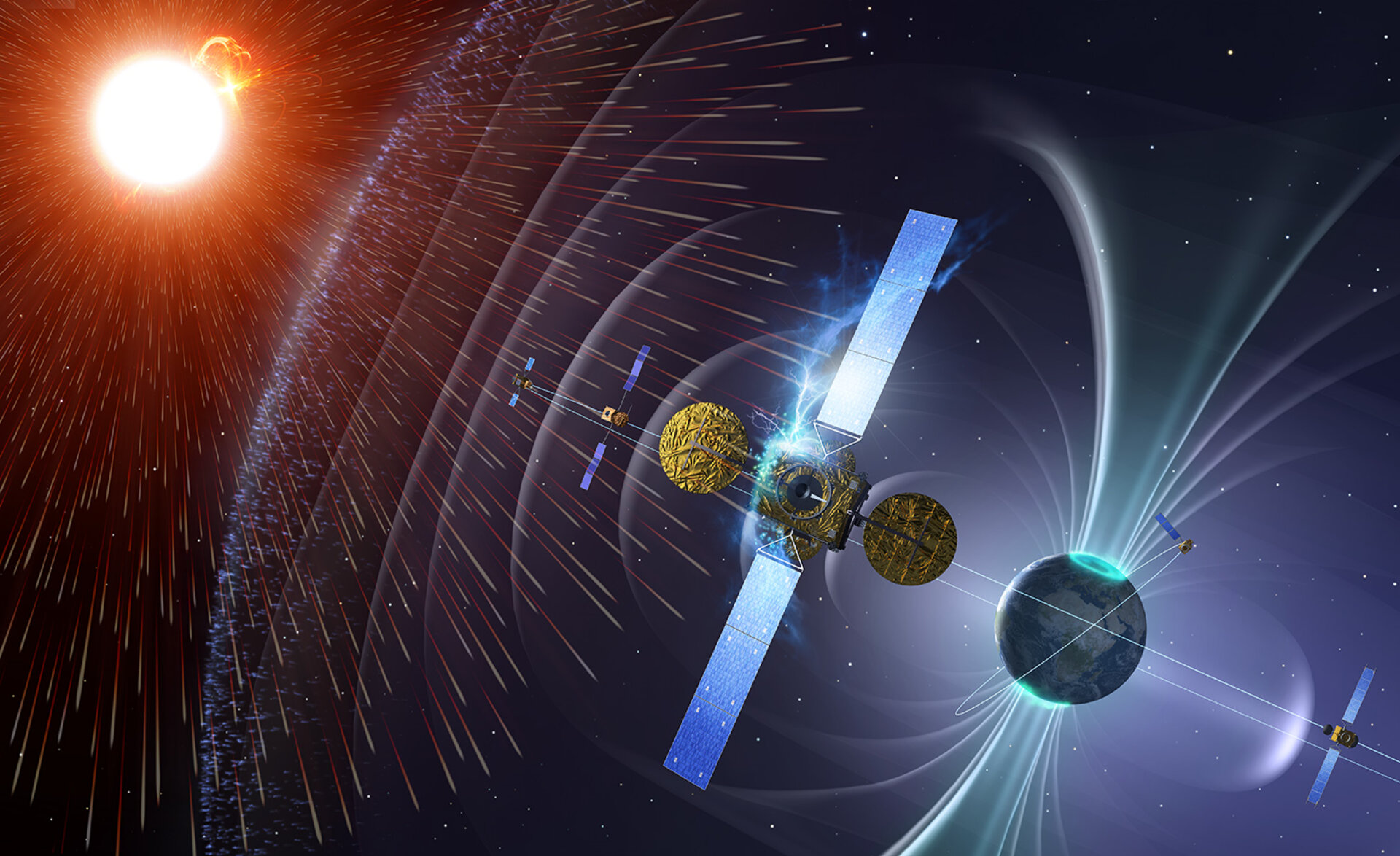 Long-Term Sustainability (LTS) guideline
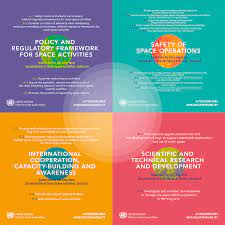 Two guidelines address Space Weather
Guideline B.6 - Share operational space weather data and forecasts

Guideline B.7 - Develop space weather models and tools and collect established practices on the mitigation of space weather effects
Thank you!
Website and manuals 
https://swe.ssa.esa.int
https://swe.ssa.esa.int/manuals-and-tutorials
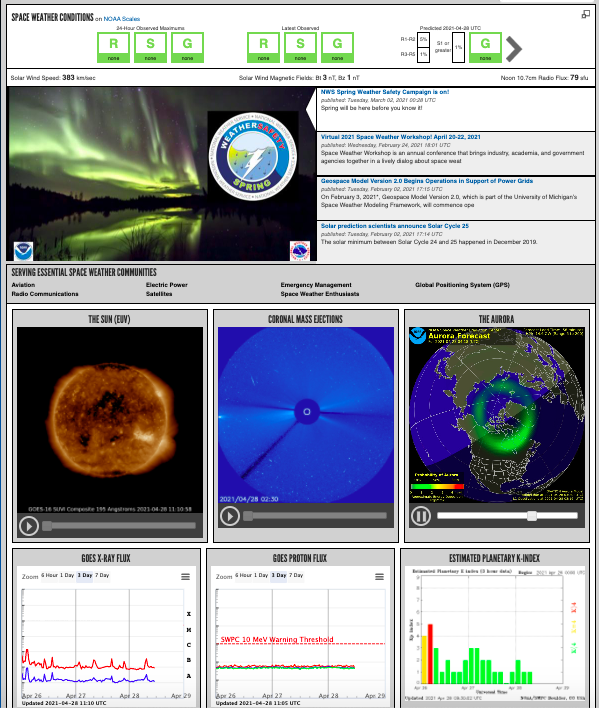 NASA SWE
https://www.swpc.noaa.gov
Geomagnetic field and magnetosphere
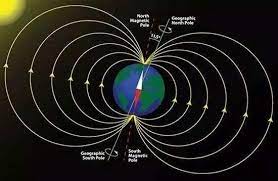 Credit: SOHO (ESA & NASA)